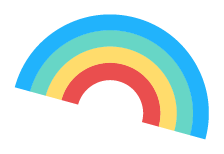 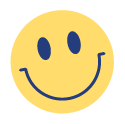 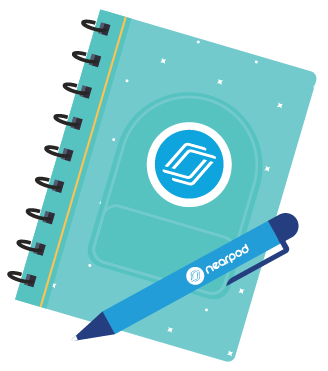 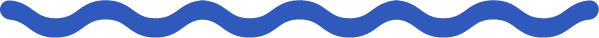 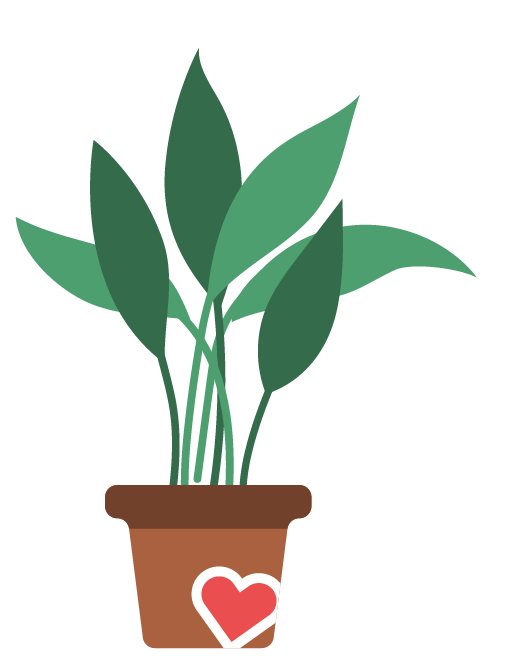 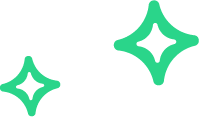 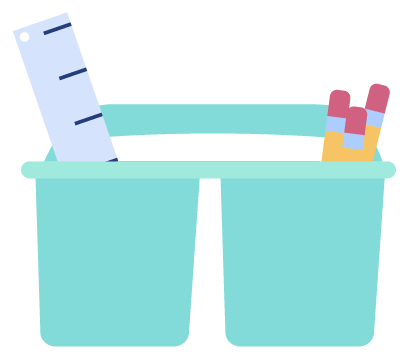 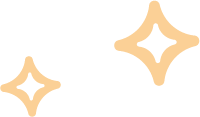 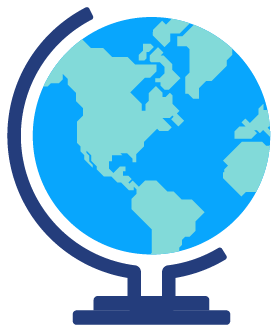 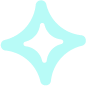 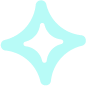 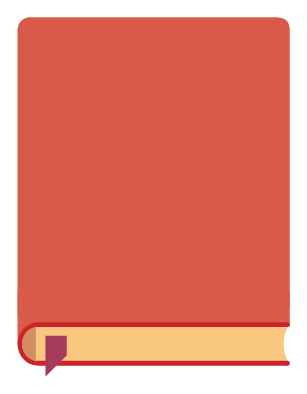 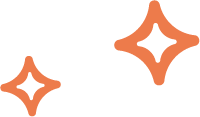 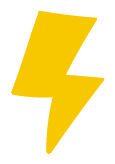 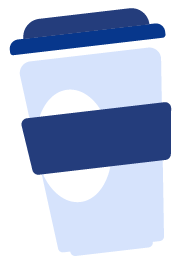 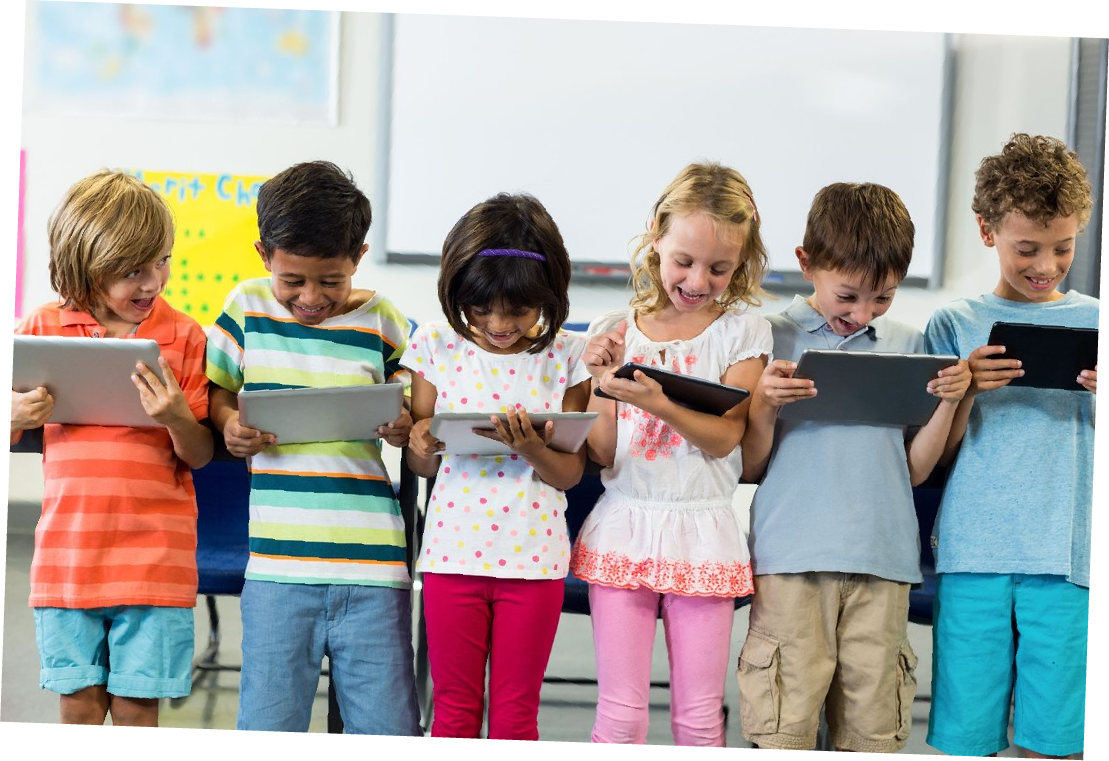 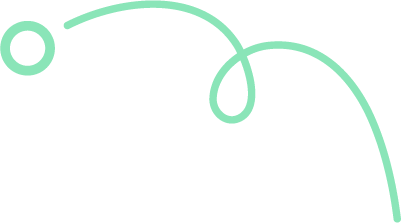 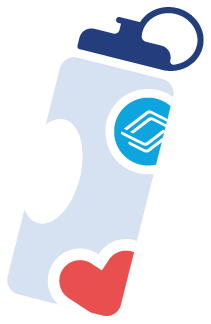 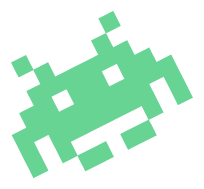 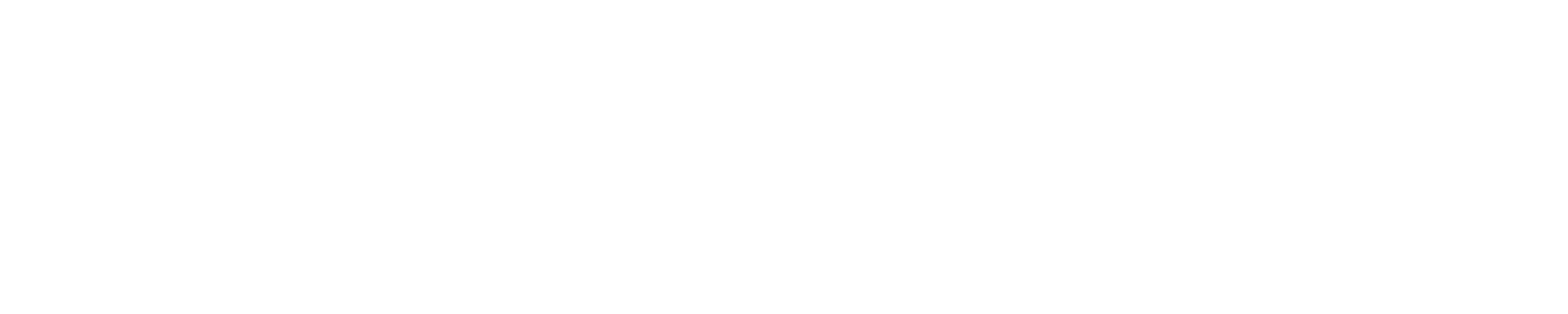 Monday
Tuesday
Wednesday
Thursday
Friday
Date
Title
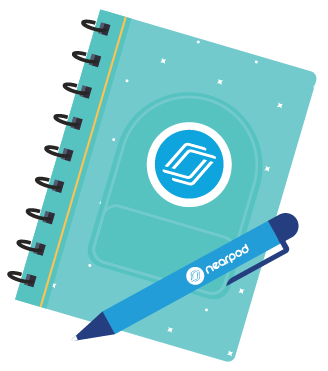 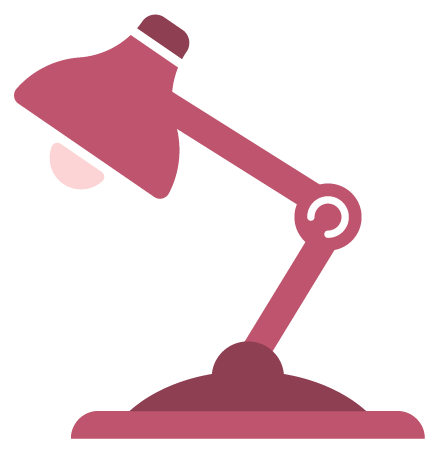 Column 1
Column 2
Column 3
Column 4
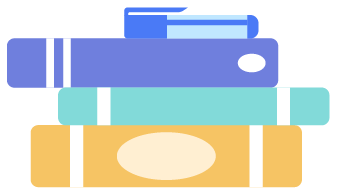 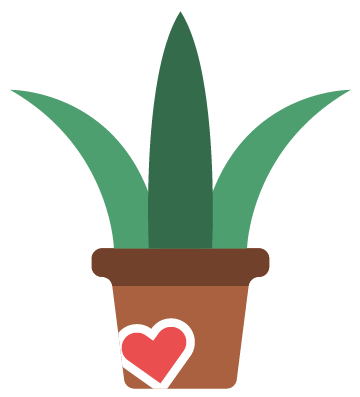 Thank you!